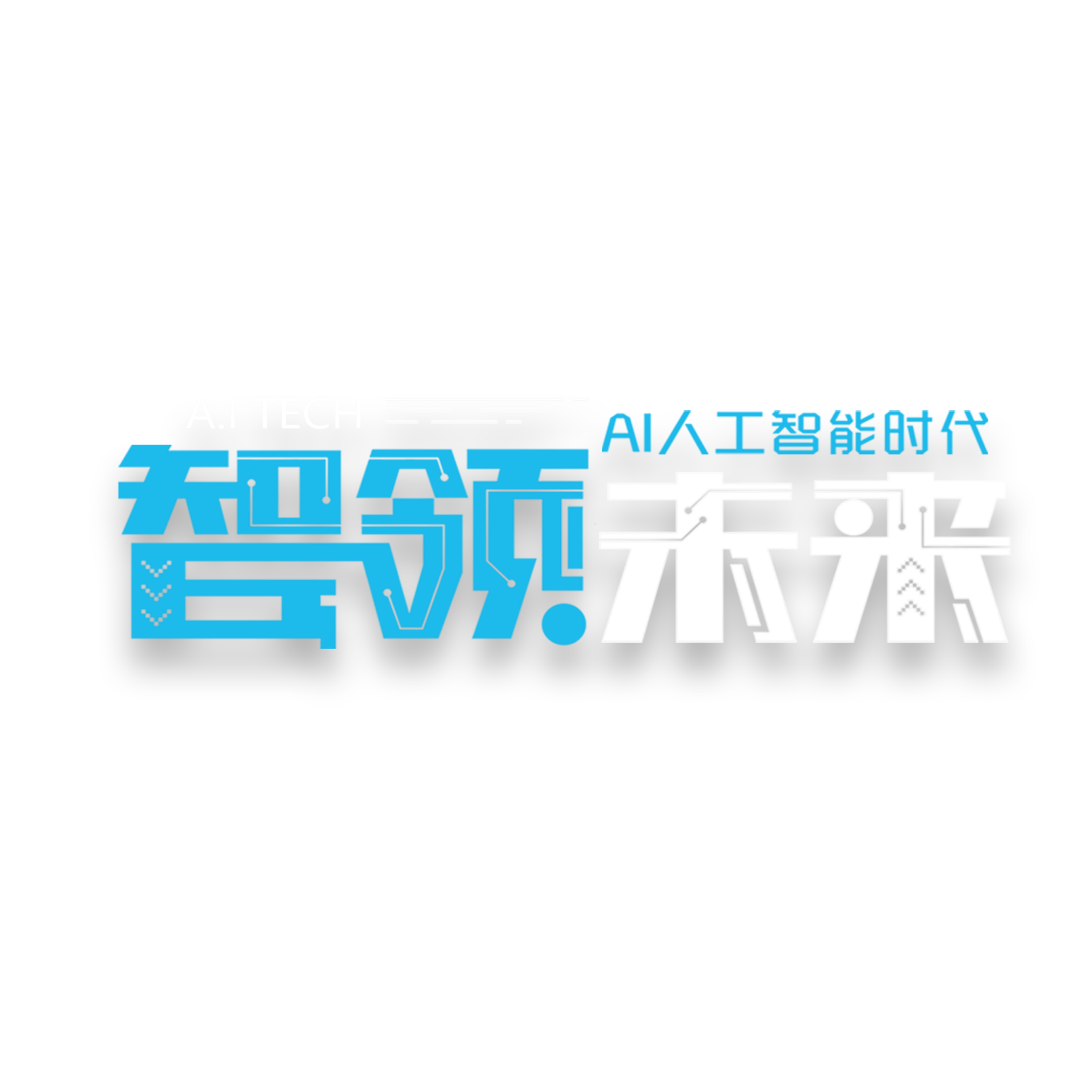 人工智能高端科技蓝通用模板
汇报人：xiazaii
目  录
CONTENTS
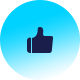 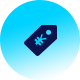 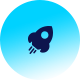 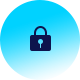 产品简介
项目计划
市场分析
投资回报
在此输入正文内容在此输入正文内容在此输入正文内容在此输入正文内容在此输入正文内容在此输入正Enter text here Enter text here Enter text here Enter text here E
在此输入正文内容在此输入正文内容在此输入正文内容在此输入正文内容在此输入正文内容在此输入正Enter text here Enter text here Enter text here
在此输入正文内容在此输入正文内容在此输入正文内容在此输入正文Enter text here Enter text here Enter text here Enter text here Enter text here
E在此输入正文内容在此输入正文内容在此输入正文内容在此输入正enter text here Enter text here Enter text here Enter text here Enter text here
01
产品简介
Product Brief
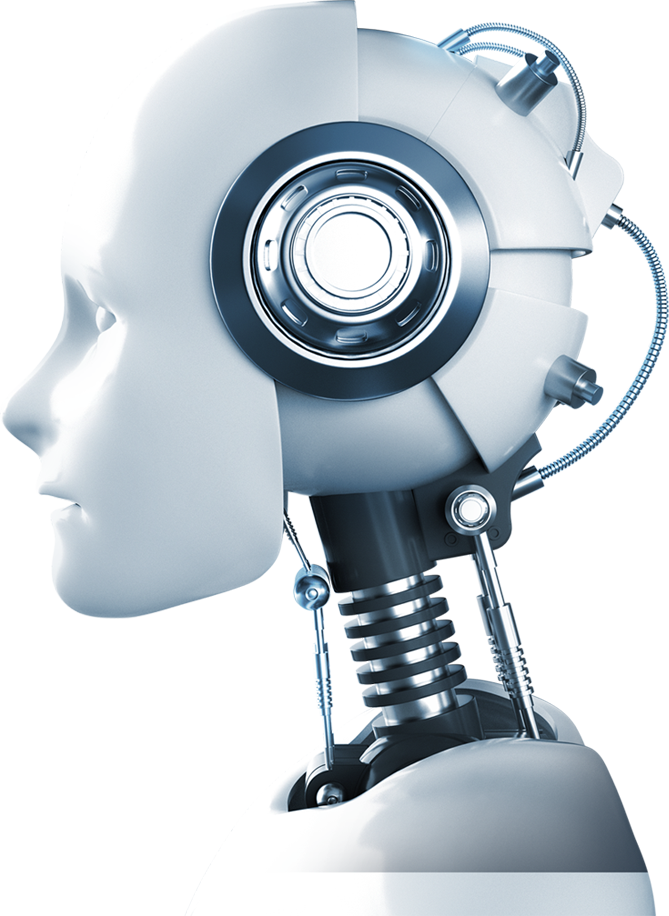 在此输入标题
Enter text here Enter text here Enter text here Enter text here Enter text here Enter text here
在此输入标题
Enter text here Enter text here Enter text here Enter text here Enter text here Enter text here
在此输入标题
Enter text here Enter text here Enter text here Enter text here Enter text here Enter text here
10 万+
33 万+
25 亿+
180 +
点击输入标题
点击输入标题
点击输入标题
点击输入标题
02
项目计划
project plan
产品简介
Enter text here Enter text here Enter text here Enter text here Enter text here Enter text here Enter text here Enter text here Enter text here Enter text here Enter text here Enter text here Enter text here Enter text here Enter text here Enter text here Enter text here Enter text here Enter text here Enter text here Enter text here
01
01
01
01
01
01
02
03
04
05
06
07
08
09
10
11
12
项目计划
PROJECT PLAN
点击输入标题
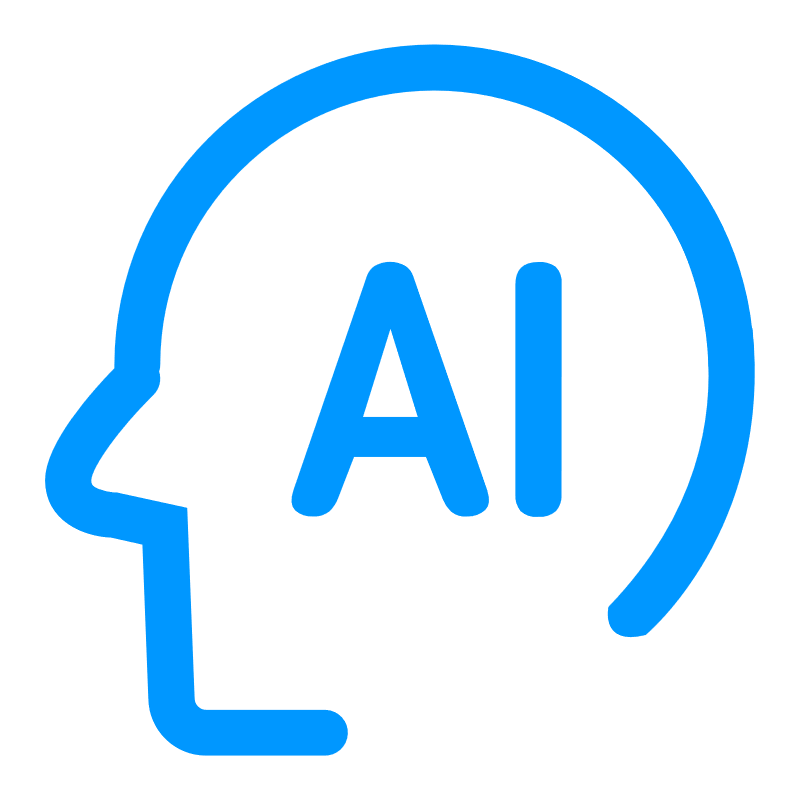 Enter text here Enter text here Enter text here Enter text here Enter text here Enter text here Enter text here Enter text here Enter text here
在此输入正文内容在此输入正文内容在此输入正文内容在此输入正文内容在此输入正文内容在此输入正文内容在此输入正文内容在此输入正文内容在此输入正文内容
Enter text here Enter text here Enter text here Enter text here Enter text here Enter text here Enter text here Enter text here Enter text here Enter text here
点击输入标题
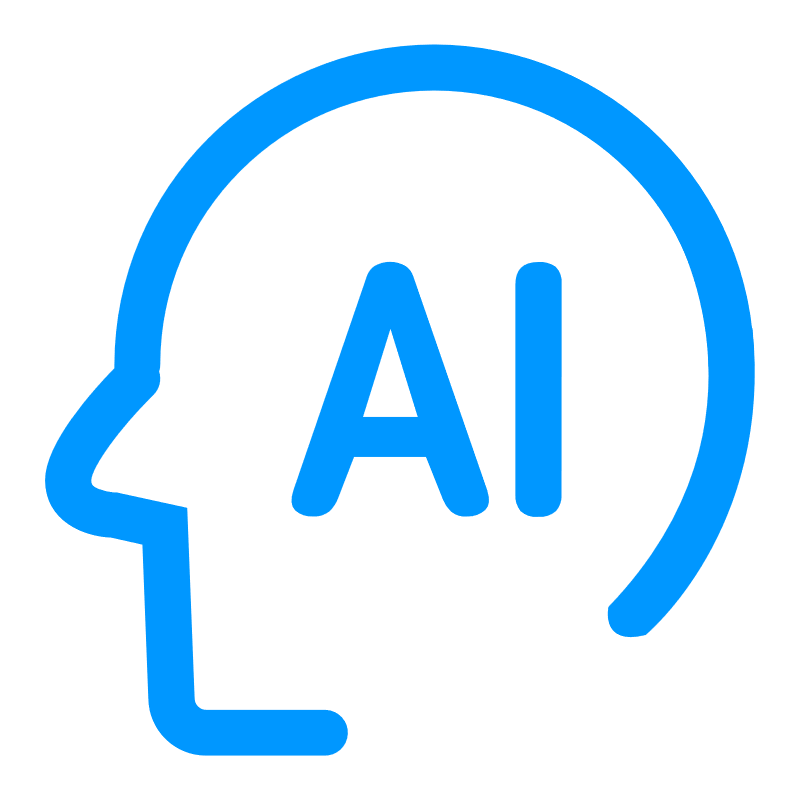 Enter text here Enter text here Enter text here Enter text here Enter text here Enter text here Enter text here Enter text here Enter text here
Enter text here Enter text here Enter text here Enter text here Enter text here Enter text here Enter text here Enter text here Enter text here Enter text here
03
市场分析
market analysis
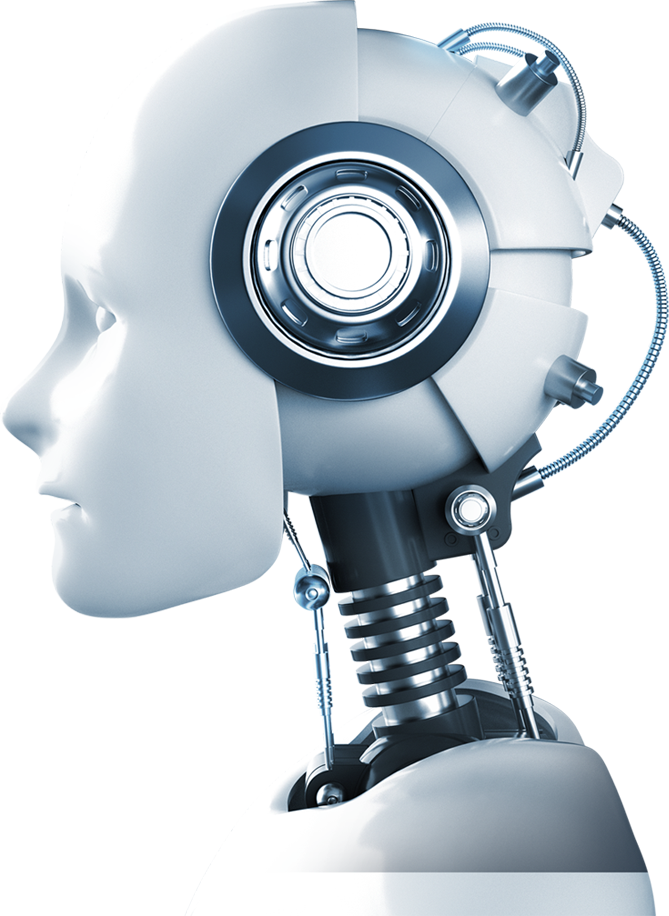 项目计划
PROJECT PLAN
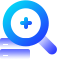 输入标题
Enter text here Enter text here Enter text here Enter text here Enter text here Enter text here
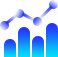 输入标题
Enter text here Enter text here Enter text here Enter text here
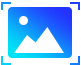 输入标题
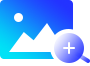 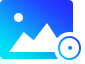 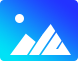 Enter text here Enter text here Enter text here Enter text here Enter text here Enter text here
输入标题
输入标题
输入标题
Enter text here Enter text here Enter text here Enter text here Enter text here
Enter text here Enter text here Enter text here Enter text here Enter text here Enter text here
Enter text here Enter text here Enter text here Enter text here Enter text here
市场分析
在此输入正文内容在此输入正文内容在此输入正文内容在此输入正文内容在此输入正文内容在此输入正文内容在此输入正文内容在此输入正文内容在此输入正文内容Enter text here Enter text here Enter text here Enter text here Enter text here Enter text here Enter text here Enter text here Enter text here Enter text here
04
投资回报
Return on investment
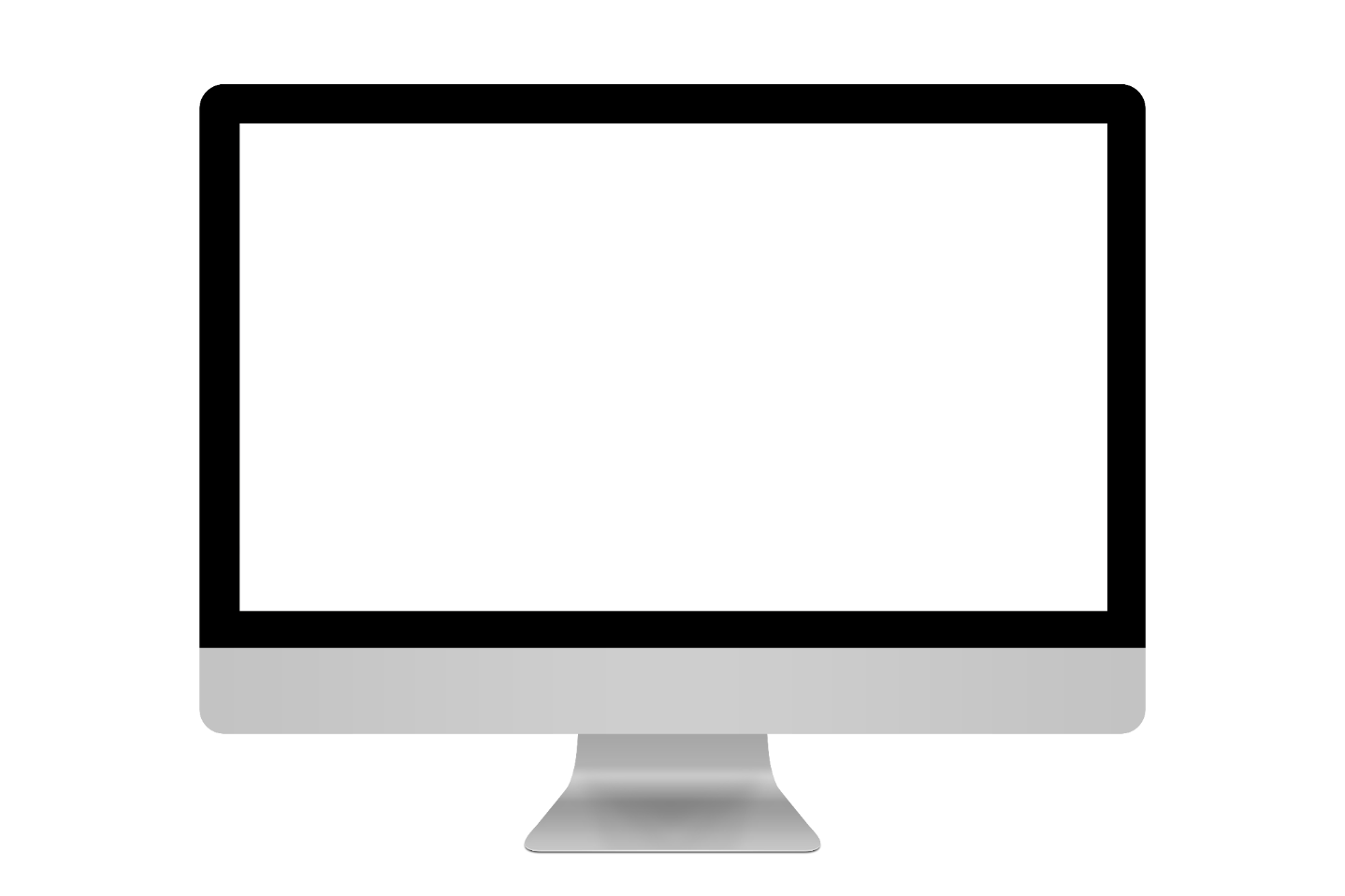 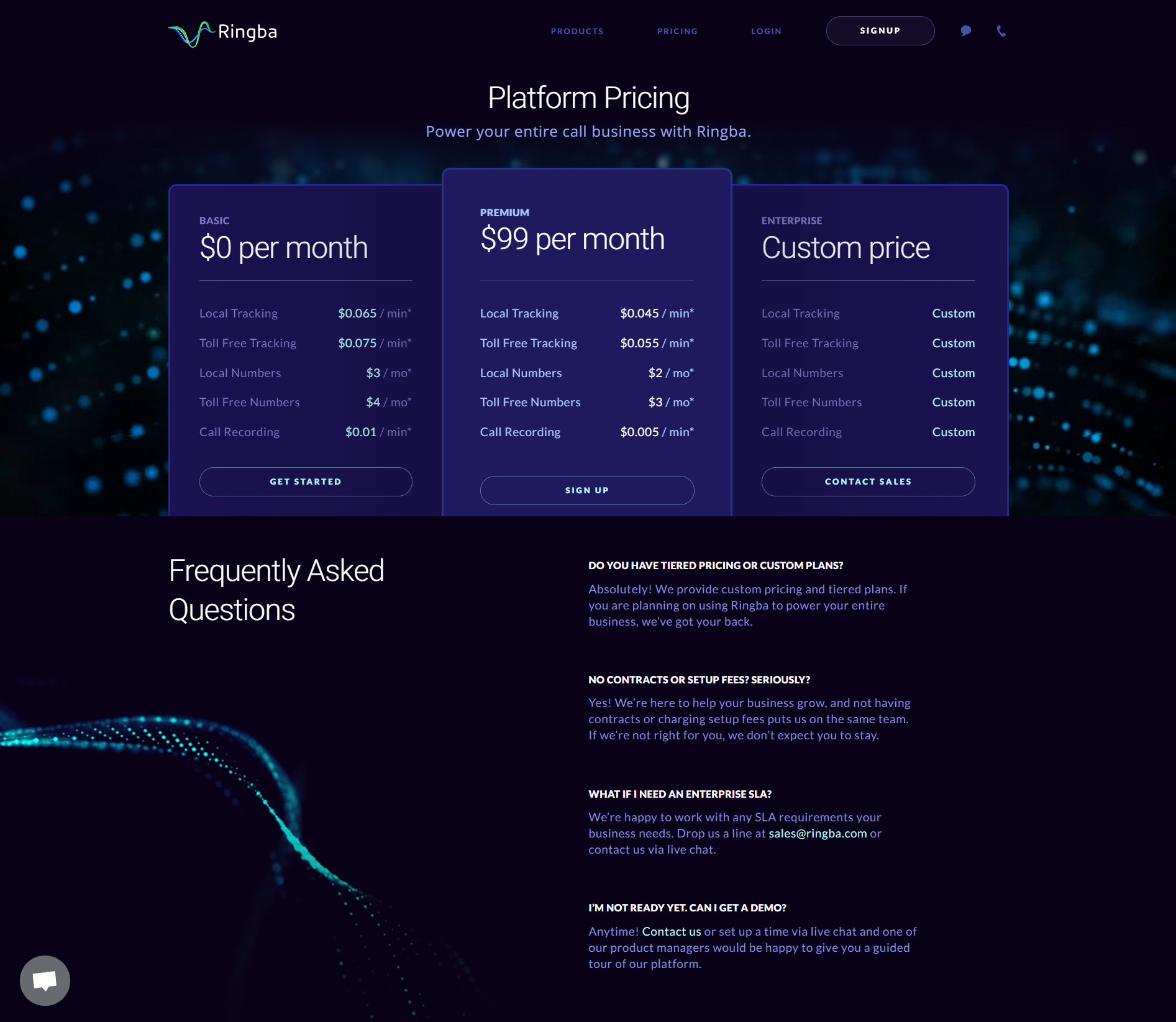 在此输入标题
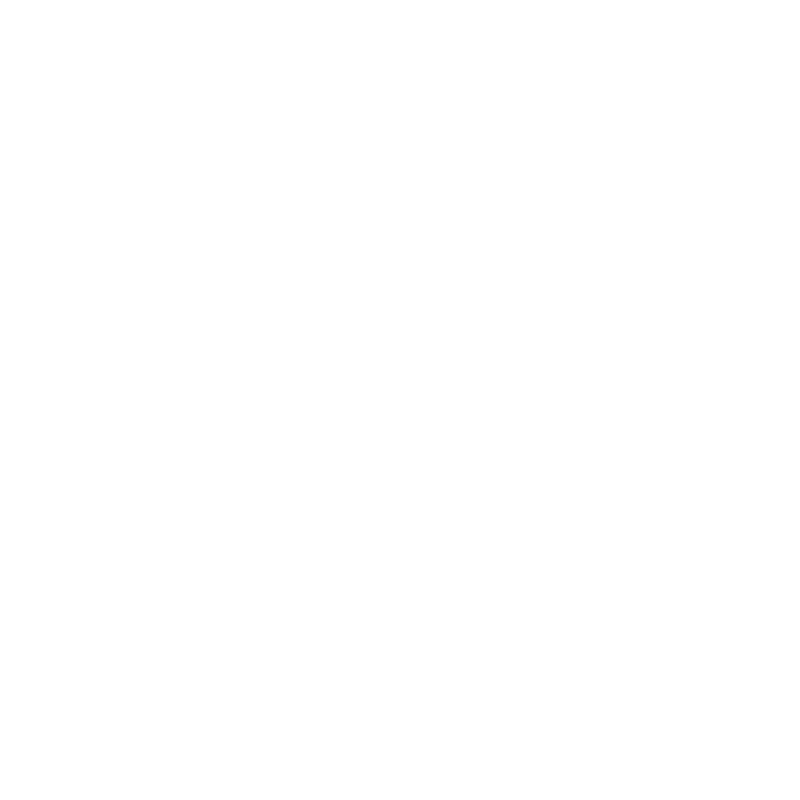 点击输入标题
在此输入正文内容在此输入正文内容在此输入正文内容在此输入正文内容
Enter text here Enter text here Enter text here Enter text here Enter text here Enter text here
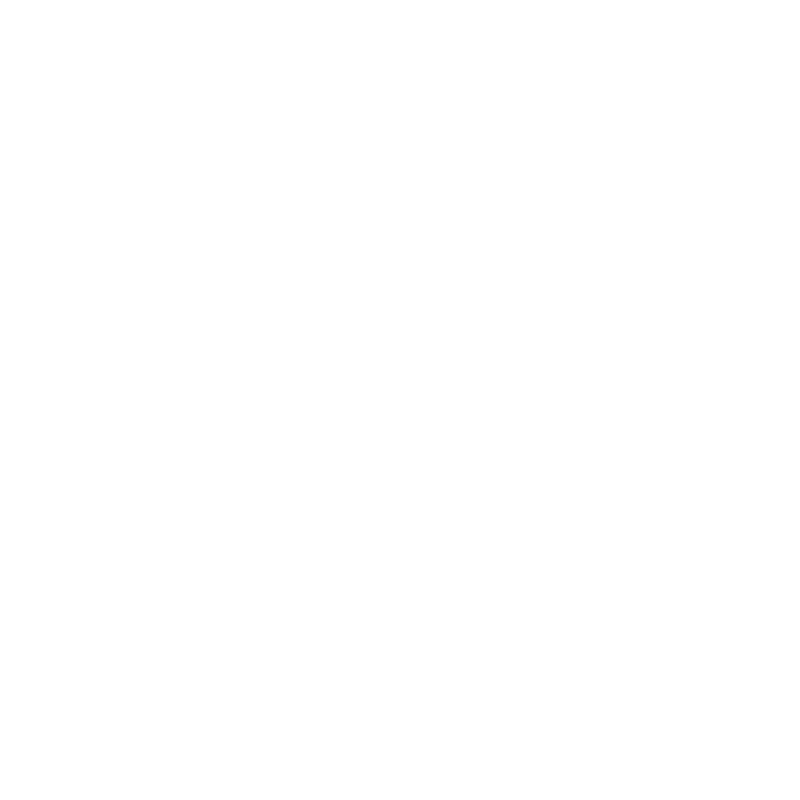 点击输入标题
在此输入正文内容在此输入正文内容在此输入正文内容在此输入正文内容在此输入正文内容
Enter text here Enter text here Enter text here Enter text here Enter text here Enter text here Enter text here Enter text here Enter text here
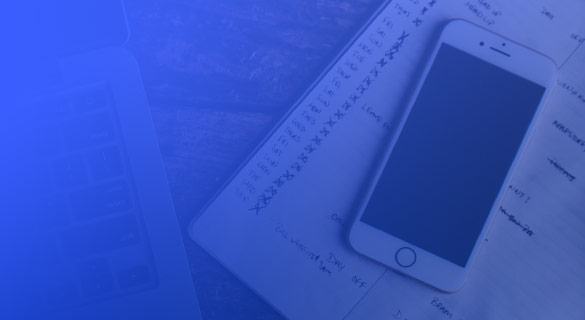 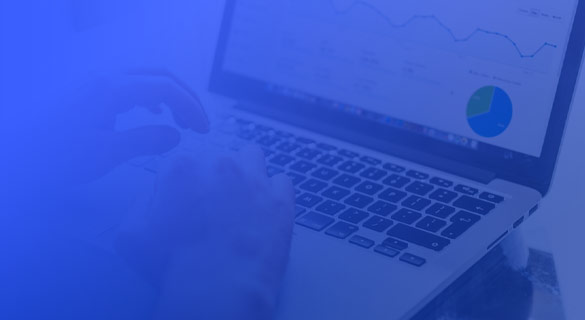 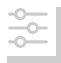 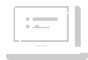 点击输入标题
点击输入标题
点击输入标题
点击输入标题
在此输入正文内容在此输入正文内容在此输入正文内容.
在此输入正文内容在此输入正文内容在此输入正文内容.
在此输入正文内容在此输入正文内容在此输入正文内容.
在此输入正文内容在此输入正文内容在此输入正文内容.
Enter text hereEnter text hereEnter text hereEnter
Enter text hereEnter text hereEnter text hereEnter text here
Enter text hereEnter text hereEnter text hereEnter text
Enter text hereEnter text hereEnter text here
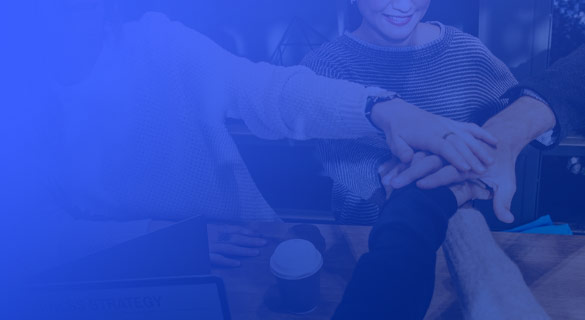 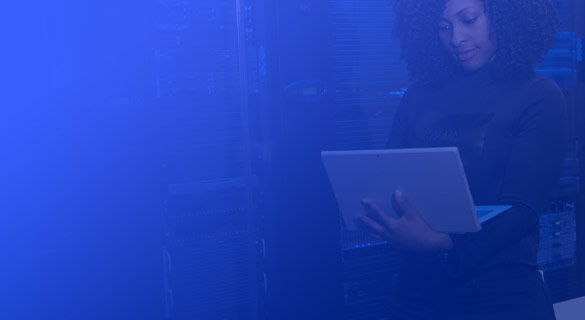 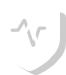 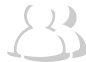 感谢您的聆听
汇报人：XXX